Уроки психологии и проектная деятельность как условия формированиясоциальной компетентности школьников
Педагог – психолог Сунтарского политехнического лицея- интерната Тимофеева Е.Д.
Сунтар-2009
МОДЕЛЬ СОЦИАЛЬНОЙ КОМПЕТЕНТНОСТИ ЛИЦЕИСТОВ
Цель работы социально-психологической службы лицея: помощь в самопознании, саморазвитии, самовоспитании лицеистов для формирования социальной компетентности и позитивного самоотношения.
Социальная компетентность
Готовность брать на себя ответственность за свой счет выбор и свои поступки
Умение анализировать ситуации, мотивы, интересы, чувства, поступки других
Умение понимать самого себя и относиться к себе, своей жизни, здоровью, окружающей среде с должным уважением
Умение быть независимым, отстаивать свою позицию конструктивными способами
Вера в себя, свои способности и собственную возможность быть эффективным в избранных сферах деятельности
Умение принимать решение и делать выбор
Гражданская  активность
Способность ставить перед собой близкие и дальние цели, ясно определять и переопределять их в зависимости от ситуации, вырабатывать методы их достижения
Осознание возможности и необходимости быть субъектом общественной жизни и деятельности
Позитивное самоотношение
(«Я – концепция»)
Модель
выпускника лицея
ЦИКЛ УРОКОВ ПСИХОЛОГИИ ПО ВОСПИТАНИЮ ПОЗИТИВНОГО МЫШЛЕНИЯ
Цель: дать учащимся представление о важности позитивного мышления и его приемах, развивать навыки позитивного мышления. 
Краткая программа уроков по классам:
Отзывы учащихся 5 классов об уроках психологии
Урок полезный, я стала чувствовать себя увереннее, решительнее. Я очень люблю уроки психологии. Учительница к нам добра.
Григорьева Оля 
 Мне очень нравиться на уроках психологии. Этот урок научил меня многому хорошему, помогает вести здоровый образ жизни
Федотов Гриша 
 Я узнал, что каждый человек должен быть ответственным   за свое здоровье. Это мой любимый урок.
Чабыев Яша
Мин    бу   уруогу    олус    сөбүлээтим.    Тоҕо   диэтэххэ    бу   уруокка сынньанабыт,   элбэх   билиини   ылабыт,   элбэххэ   үөрэнэбит.   Сөбүлээбит уруогум    аата    «Тренировка    мозга».    Уруок    кэнниттэн    олус    үчүгэй санааланабын.
Иванова YYйэ
 
Я очень люблю этот урок. Елена Даниловна очень хорошо с нами беседует. Мне больше всего нравятся игры. Этот урок успокаивает нас всех, после  него   не   чувствуешь   усталости,   становишься  уверенным   в  себе, радостным. Я очень люблю этот урок!
Попова Маша
Отзывы учащихся 10 классов 

Психология - урок, который учит человека быть самим собой, открывать его мысли и способности.
Жирков Коля

Билинни сайдылаах үйэҕэ, мин санаабар оскуолаларга психология уруога ыытыллара туhалаах, тоҕо диэтэргит, ордук подросток оҕолор  психолог сүбэтигэр-аматыгар, олус наадыйаллар.  Психология предмета киhи личность курдук атаҕар турарыгар, киhи инники олоҕун суолун cөпкө таларыгар улахан көмөлөөх дии саныыбыт.  Уруокка даҕаны, уруок таhыгар даҕаны оҕо бэйэтин ис дууhатын долгутар проблемаларын быhаарсар кыахтаах.
Матросова Айта

Урок психологии развивает логическое мышление, способности, творчество. Так как мы учимся в биолого-химическом классе, свое будущее связываем с профессией медика, нам особенно нужны эти уроки. Ведь врач должен быть одновременно врачом и хорошим психологом.
Кривошапкина Алена

Психология - очень тонкая наука, и несомненно, очень нужная. Уроки, проводимые Еленой Даниловной умиротворяющие, атмосфера сразу смягчается и чувствуешь упоение и покой. Считаю, что уроки психологии должны проводиться как можно чаще.
Никитина Светлана

Психология – наука о душе человека. На уроках мы распознаем себя, свои способности, скрытые возможности, проходим интересные темы, делаем психогимнастику. Психологи готовят нас к взрослой жизни, помогают нам не срываться, не сдаваться, воспринимать сложные жизненные ситуации с юмором.
Еремеева Жюлиана
Достижения учащихся на региональных, республиканских НПК «Шаг в будущее» за последние 5 лет, секция «Психологические науки»
Влияние мобильных телефонов на жизнь современных подростков
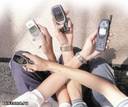 Автор: Кондаков Артур, 
ученик IX класса СПТЛ-И
Руководитель: Тимофеева Е.Д.,
педагог-психолог СПТЛ-И
Якутск - 2009
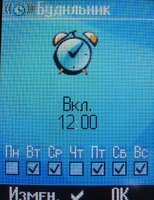 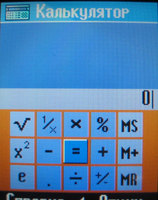 Правила пользования мобильным телефоном  для школьников
При покупке новенького мобильника обязательно проверяйте, соответствует ли он требованиям стандарта FCC. Требуйте копию сертификата на конкретную модель.
Инвалиды, дети с хроническими заболеваниями должны пользоваться мобильным телефоном как можно редко.
Не стоит беспокоить по мобильному телефону своего друга, товарища без надобности, так как частые звонки отнимают время, могут отрицательно повлиять на психику и вызвать тревожность.
Так как мелкий шрифт может повредить зрению, при отправке текстовых сообщений нужно ограничит их.
При большом скоплении народа (в классе, в коридоре) при разговоре нужно отойти как можно от них подальше, чтобы не помешать.
 Желательно покупать мобильные  телефоны в пластмассовом варианте, так как телефоны с металлическим корпусом  усиливают  электромагнитные импульсы.
У  телефона должен быть чехол.
При отправке СМС нельзя класть на колени (это может повлиять на репродуктивную систему человека).
Правила пользования мобильным телефоном  для школьников
Желательно при слушании музыки пользоваться наушником, чтобы в какой – то мере снизить вред.
Во время  уроков, занятий удалите мобильные телефоны с поля зрения, чтобы не отвлекаться.
Говорить можно не дольше трех минут подряд и между разговорами делать передышку на 30 минут.
Если носите очки в металлической оправе, при разговоре по телефону их лучше снимать.
Не стоит разговаривать по мобильнику в такси, автомашине: отражаясь от металлического корпуса машины, излучение сотового увеличивается несколько раз.
Лучше не пользоваться телефоном в зоне слабого действия сигнала, например в аэропортах, рынках, магазинах, в закрытых помещениях, подвалах, так как интенсивность электромагнитного излучения возрастает там в десятки раз.
Желательно не пользоваться в вечернее время, так как это может повлиять на нервную систему.
Ночью кладите телефон подальше, за 1,5–2 метра от кровати. Излучение меньше, и вероятность проспать снижается. Ведь чтобы выключить будильник на телефоне, нужно будет встать.
Не держите трубку возле уха, дожидаясь ответа абонента. Смотрите на экран и подносите телефон к уху, когда соединение произошло. Есть версия, что именно в это время мобильный наиболее вредоносен.
Муниципальное образовательное учреждение“Сунтарский политехнический лицей – интернат”
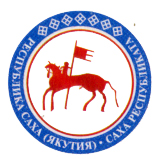 Внутрилицейскaя научно – практическая конференция «Трудоустройство и занятость населения, демографический потенциал, востребованные профессии »
Профессиограммы инженерных специальностей, востребованных в условиях мегапроектов РС (Я)
Автор: Селляхов Василий Васильевич,  ученик 9 ”в” классаРуководитель:  Педагог-психолог  МОУ «СРПТЛ-И» Тимофеева Елена Даниловна
2009 г.
Актуальность темы: В период внедрения мегапроектов РС (Я) возникает необходимость усиления пропаганды профессий технического направления среди учащихся  
Новизна  темы: Изучение профессиограмм инженерных специальностей может стимулировать повышение компетентности учащихся в области содержания профессий Цель работы: Выявить круг профессиограмм инженерных специальностей, востребованных в условиях мегапроектов РС (Я)Задачи:1. Выявить востребованные в условиях мегапроектов РС (Я) технические профессии;2. Найти и уточнить профессиограммы инженерных специальностей;3. Распределить профессии по пяти приоритетным направлениям развития экономики РС(Я);Объект исследования: Профессии технического профиля, востребованные в условиях мегапроектов РС(Я) Предмет исследования: Содержание профессиограмм инженерно – технических профессий
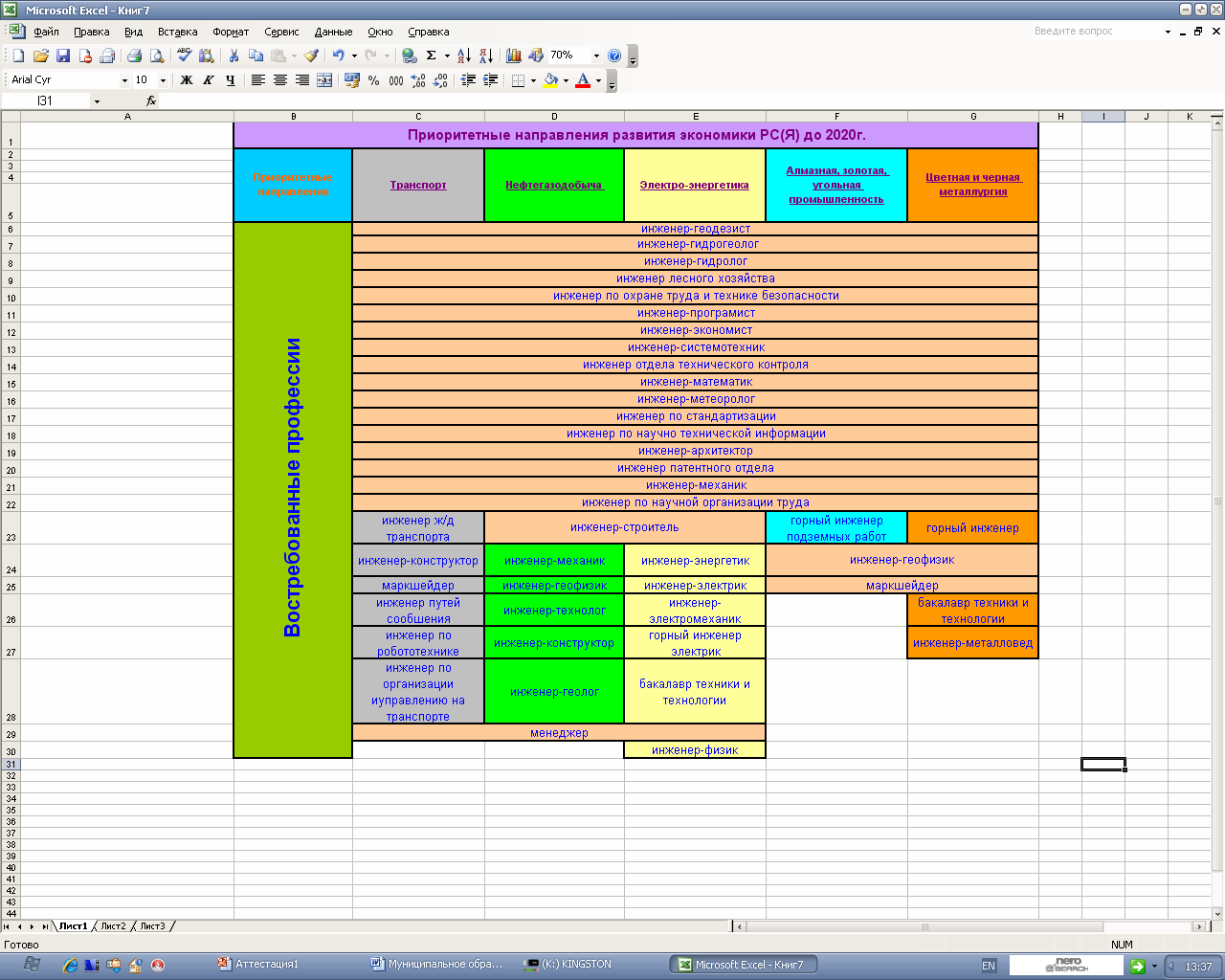 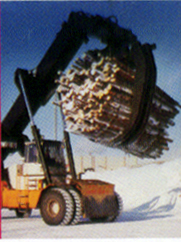 Приоритетные направления экономики РС(Я) до 2020 года.
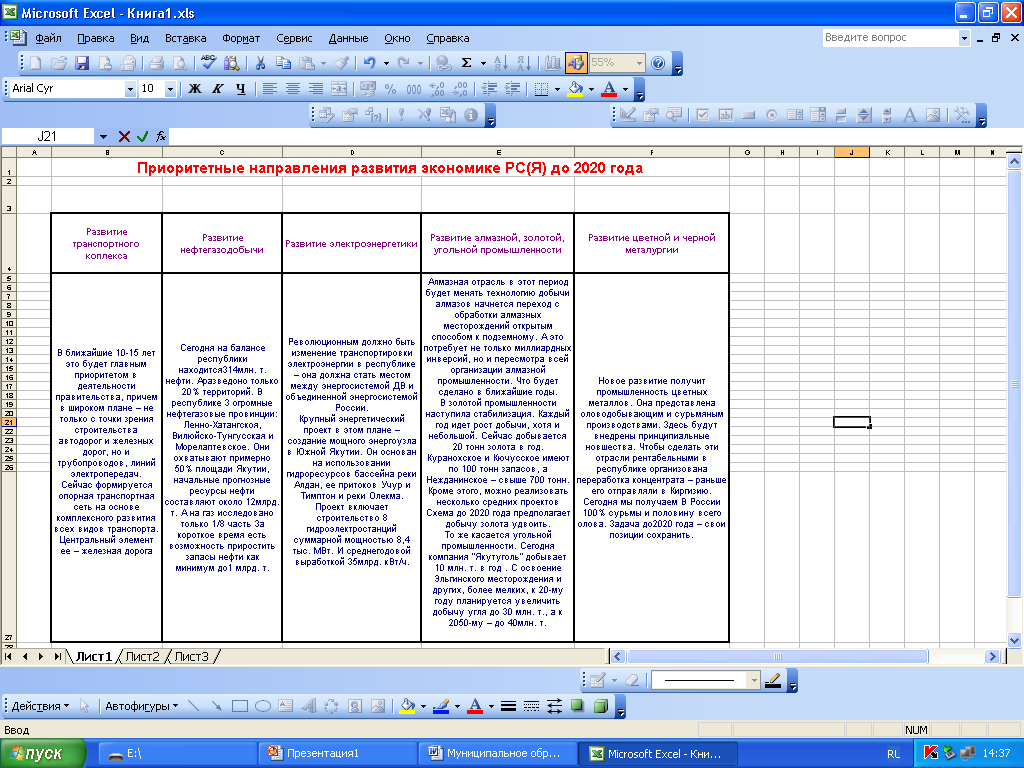 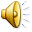 Причины популярности Анимэ - мультфильмов
Автор: ученица 8 «а» кл. СПТЛ-И Иванова  Реанна
 Александровна
Руководитель: Тимофеева  Елена Даниловна,
 педагог-психолог СПТЛ-И
Актуальность
Малоизученный вопрос.
Новизна
Анализ Анимэ  мультфильмов с точки зрения подростка
Цель:
Целостный анализ Анимэ - мультиков
Задачи:	
Анализ жанра, сюжета, образов персонажей, художественного оформления, дизайна интерьера и одежды
Выяснение уровня психологического воздействия на зрителей
Выявление причины популярности Анимэ 
Систематизация новых символов, знаков и слов
Предмет Исследования:
Анимэ - мультфильмы
Объект исследования:
Подростки разной возрастной группы
Методы исследования:
Опросы и интервью
Этапы исследования:
Теоретический анализ исследования вопроса
Определение методики исследования
Проведение опросов и интервью и их анализ
Выводы и предложения
Таблица анализа жанра, режиссера, автора оригинала
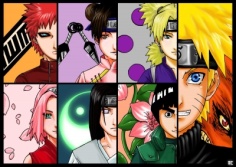 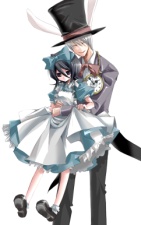 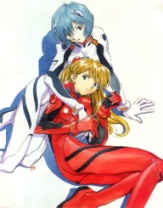 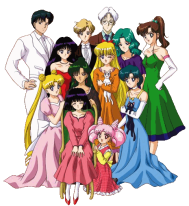 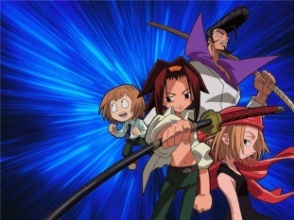 Таблица анализа графики, художественного оформления
Систематизация знаков
Систематизация слов
Заключение
Задачи , поставленные нами, выполнены:
Выявлены основные причины популярности Анимэ:
Восполнение потребности в искусстве
Стремление самому нарисовать Анимэ (просмотр Анимэ мультиков объясняется набиранием опыта к рисованию Анимэ)
Понять самому, почему друзья смотрят Анимэ 
Для хорошего времяпровождения
Выполнен анализ жанра, художественного оформления, интерьера и дизайна одежды.
Выполнена систематизация знаков, символов и слов.
Выяснено психологическое воздействие на зрителей- подростков. 

Рекомендации и предложения:
Организовать место, где могли бы общаться Анимешники. Чтобы подростки могли найти единомышленников и досуг в свободное время
Проводить в школах вечера, посвящённые Анимэ, чтобы развить интерес молодёжи к современному искусству

Вот что надо делать, если ты смотришь Анимэ и не можешь делиться со своими впечатлениями:
       1. Вести тетрадь, где пишешь самые яркие моменты из мультика, делаешь к нему комментарии. Эту тетрадь ты можешь показывать своим друзьям и вместе с ними вести записи. Там можете рисовать своих любимых героев и создавать свой сюжет и создавать персонажей в стиле Анимэ. Если не умеешь рисовать, то не расстраивайся, постепенно можешь придумать свою технику Анимэ. Но это требует времени.
       2. Пиши фанфики с участием своих любимых персонажей. Например, подставь персонажей к какой-нибудь сказке, тогда сам поймешь, что это интересно и увлекательно.
   Если ты рисуешь Анимэ и думаешь, что рисуешь хуже  других то:
Не расстраивайся по поводу того, что по твоему мнению ты не умеешь рисовать. Может ты создаешь свой неповторимый стиль рисования Анимэ!
Попроси помощи у друзей, они найдут твои ошибки и исправят их, а так же посоветуют , что надо делать , если рисунок не так выходит
Главное ,ты должен соблюдать свой стиль и не поддаваться критике других людей! Помни, что то,  что ты нарисовал, не может повторить никто - ведь в этом вся прелесть рисования Анимэ.